Изложение
Птичья
 столовая
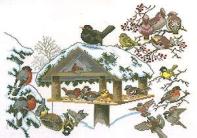 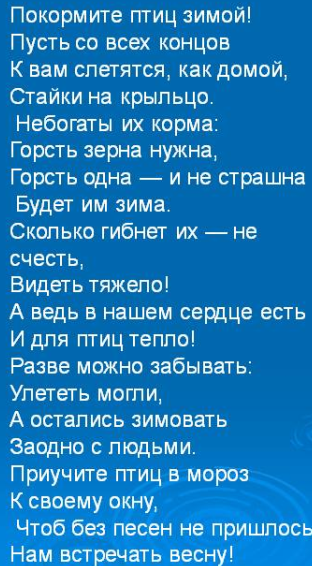 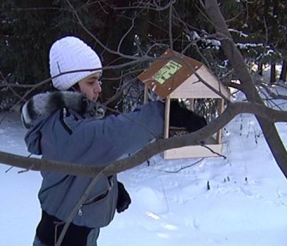 Знакомство с текстом
Танюша наготовила еды и понесла в птичью столовую.
    К кормушке слетелись синички, воробьи. Прилетел и снегирь в красной рубашке. Голодные птицы быстро клевали корм.
     Рядом важно прохаживалась ворона,
                дожидаясь своей очереди. 
О чём узнали из рассказа? 
Какие птицы прилетают к кормушке?
Подбор заголовка к тексту
Танюша наготовила еды и понесла в птичью столовую.
    К кормушке слетелись синички, воробьи. Прилетел и снегирь в красной рубашке. Голодные птицы быстро клевали корм.
     Рядом важно прохаживалась ворона,
                дожидаясь своей очереди. 
Выберите  более подходящий заголовок.
                                                        1.Птицы зимой.
                                   2.Птичья столовая.
                                   3.Помощь птицам.
Деление текста на части
Танюша наготовила еды и понесла в птичью столовую.
    К кормушке слетелись синички, воробьи. Прилетел и снегирь в красной рубашке. Голодные птицы быстро клевали корм.
     Рядом важно прохаживалась ворона,
                дожидаясь своей очереди. 
План.
                                     1.Что сделала Танюша?
                       2.Какие птицы слетелись к кормушке?
                       3.Что делала ворона?
Повтори текст!
Танюша наготовила еды и понесла в 
птичью                          .                          

    К кормушке слетелись               ,  ,    ,      .
      
 Прилетел и        в красной рубашке.    Голодные птицы                                  корм.

                      Рядом важно прохаживалась
                                                      
                                                     ,         ,
                дожидаясь своей очереди.
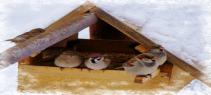 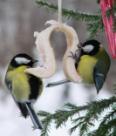 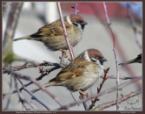 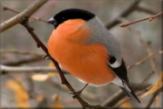 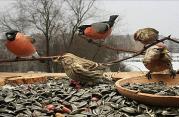 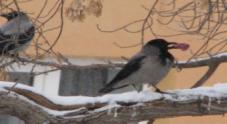 Орфографическая подготовка
Танюша наготовила _ды и пон_сла в птичью ст_ловую.
    К к_рмушке сл_телись с_нич_ки, в_р_бьи. Прил_тел и сн_гирь в красной рубашке. Г_лодные птицы                                    быстр_ кл_вали корм.
                Рядом важн_ пр_хаживалась       в_р_на,  дожидаясь св_ей оч_р_ди.
Птичья столовая.
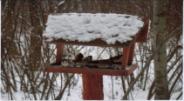 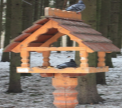 Танюша наготовила еды и понесла в птичью столовую.
    К кормушке слетелись синички, воробьи. Прилетел и снегирь в красной рубашке. Голодные птицы быстро клевали корм.
     Рядом важно прохаживалась ворона,    дожидаясь своей очереди.
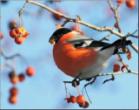 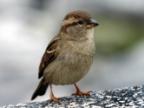 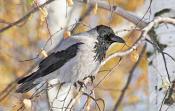 Самостоятельная   работа.
Птичья столовая.
План
1.Что сделала Танюша?
2.Какие птицы слетались к кормушке?
3.Что делала ворона?
Обратите внимание на слова:
Наготовила, птичью, столовую, кормушке, синички, воробьи, быстро, рядом, важно, прохаживалась.
Птичья столовая.
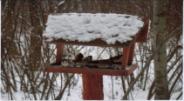 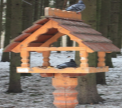 Танюша ________ ________  и _________  ____   _____________ столовую.
    К кормушке ___________ ______________  , ___________. Прилетел ____ ____________ в красной рубашке. ____________ птицы быстро __________    __________.
     Рядом важно _____________ ___________,    дожидаясь _________   _________.
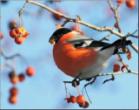 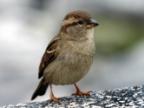 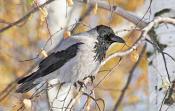